MVTX Status
Camelia, Grazyna,  Ming 
02/12/2021
sPHENIX L2 Project Meeting
2/12/21
MVTX Status @sPHENIX L2 Meeting
1
Mechanical Structures & Integration
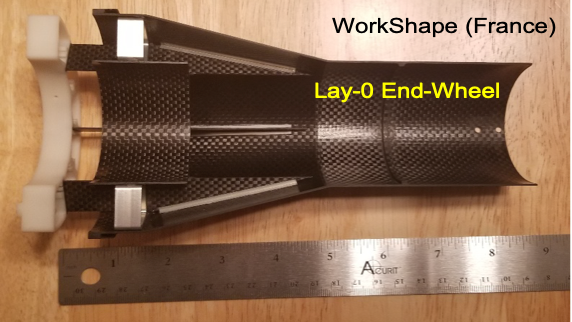 CFC production on schedule
A new all carbon Lay-0 EW, to replace the test article
In kind contribution from WorkShape
Complete in 3rd week of March 
X-Wing design near completion
PP3 optimization (3D print)  
=> finalize cable lengths, for readout and power
Finalizing assembly jig design
meeting with LBNL next week 
PP1/2 designs updated, confirmed w/ 3-D mockups
Improve cable passthrough, locking

Budget update -> more engineering support 
LANL, add 0.3FTE on MVTX + WBS2.x, ~$150k
LBNL, add “setup clean room”, ~$20k 
MIT, in progress 
        -> finish X-wing+insertion system, assembly fixtures, cooling system, extra lower cost 
             “Evil MVTX CYSS/SB” (for insertion dry run in BNL, WBS2.x scope), etc. 
        -> might need extra 200-250K from P6, and +~50K WBS2x
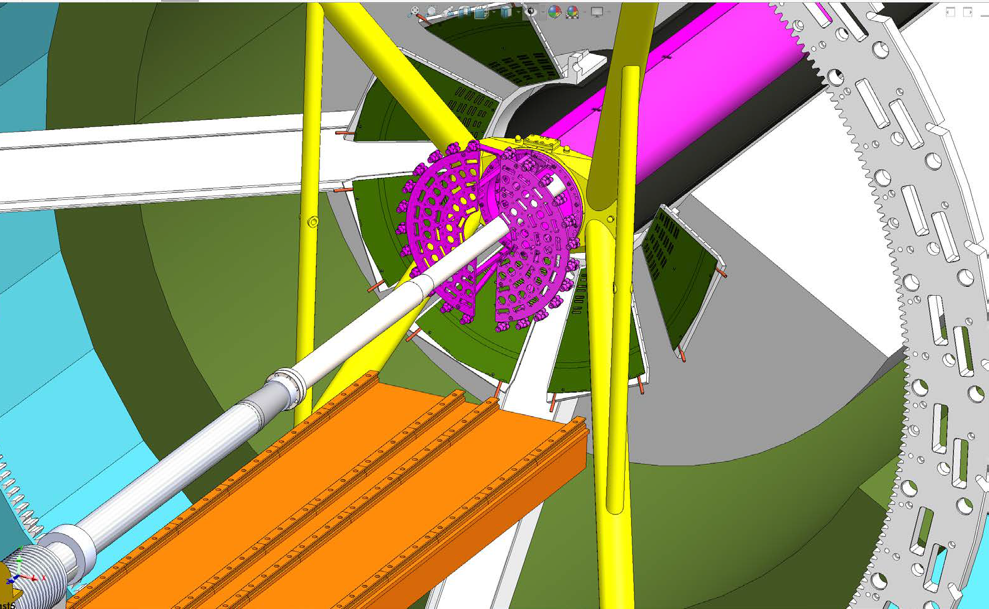 X-Wing
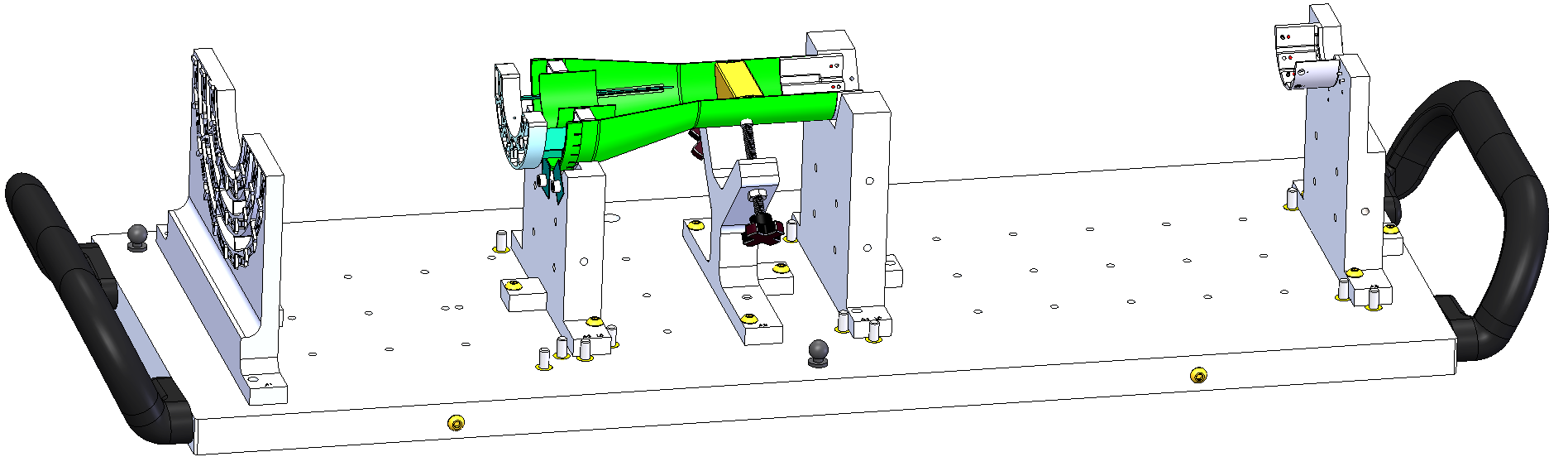 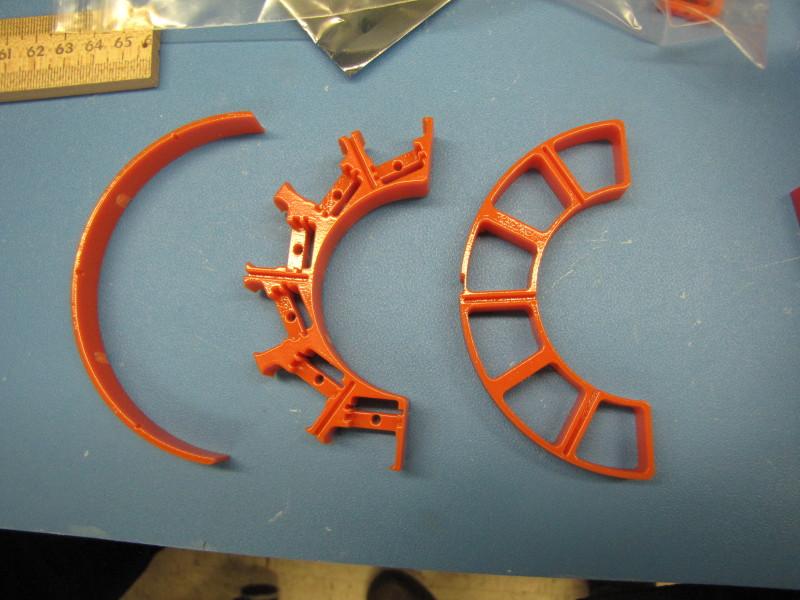 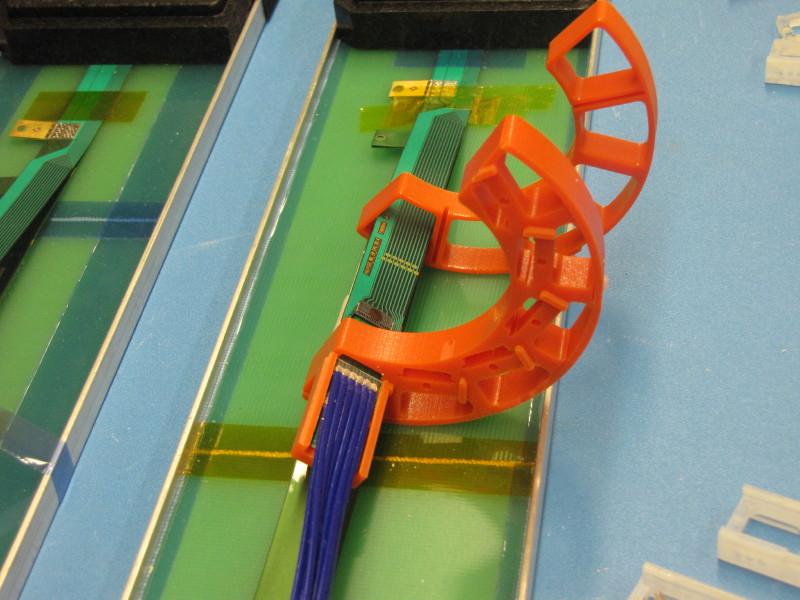 2/12/21
MVTX Status @sPHENIX L2 Meeting
2
Detector Assembly Jig
Readout and Electrical System
All 60 production RU tested
3 sent to factory for repair 
spare components procurements 
mezzanine cards ordered
VTRx/VTTx under discussion, repurpose UT-A RU-test travel fund? 
Detector safety system proposed – (T, V, I )
Modify from ALICE “ITS2S”
mGTM development in progress
Preliminary design available for testing ~next week? 
Readout in progress
New data format and latest firmware 
mGTM and FELIX interface 
AMD server integration in progress
Slow control communication ok
DMA data transfer ok
Power system, racks, cables etc

Budget update for FY21:
Spare components 
RU mezzanine cards ordered  (<$10K)
VTTx/VTRx ~ $12k, try to repurpose RU test travel $ (UT-A) to small item purchase?  
Miscellaneous items: 
VME crates (~$6K), 4 fanout boards($10k?), patch panels, CANBUS cables, optical fibers etc.    
Safety system -> MVTX + WBS2.x
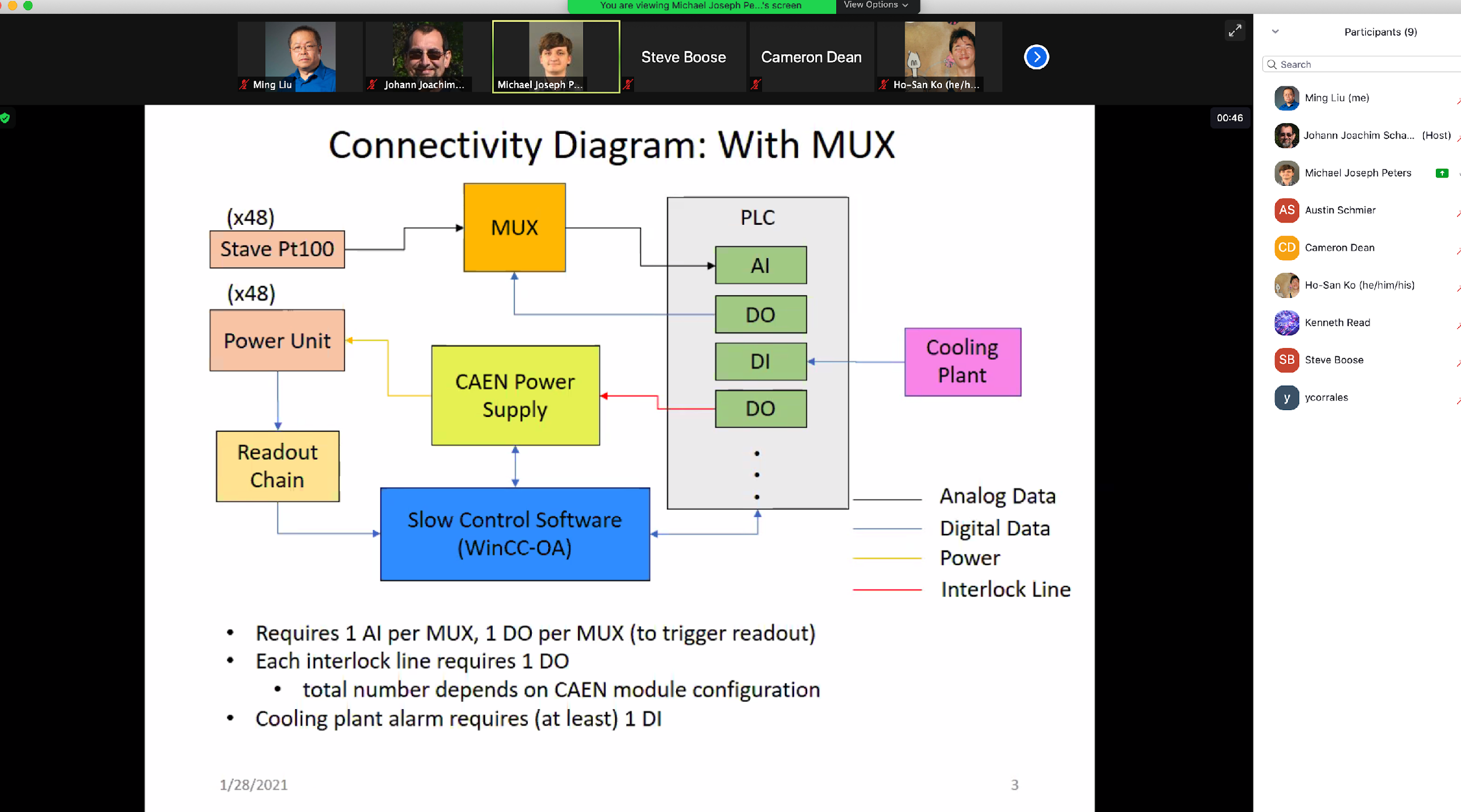 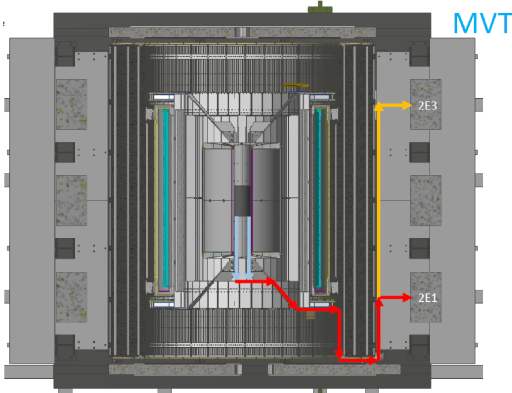 2/12/21
MVTX Status @sPHENIX L2 Meeting
3
Stave Production, Transportation and QA
48 + spares Gold staves produced 
6 new staves finished metrology  (as of 1/20/2021)
Production rate:  4~5 HICs/week
4 (3 Gold + 1 Silver) under test at LBNL
Mostly consistent with CERN data
Some details under investigation 
One more test shipping this week
1 HIC, several monitoring loggers 

Next Meeting with CERN @2/18
one HIC on the way to LBNL, 
Double check transportation loggers


Budget: no change
Power board calibration and stave QA @LBNL
DVDD, AVDD
FPC power cable resistance values
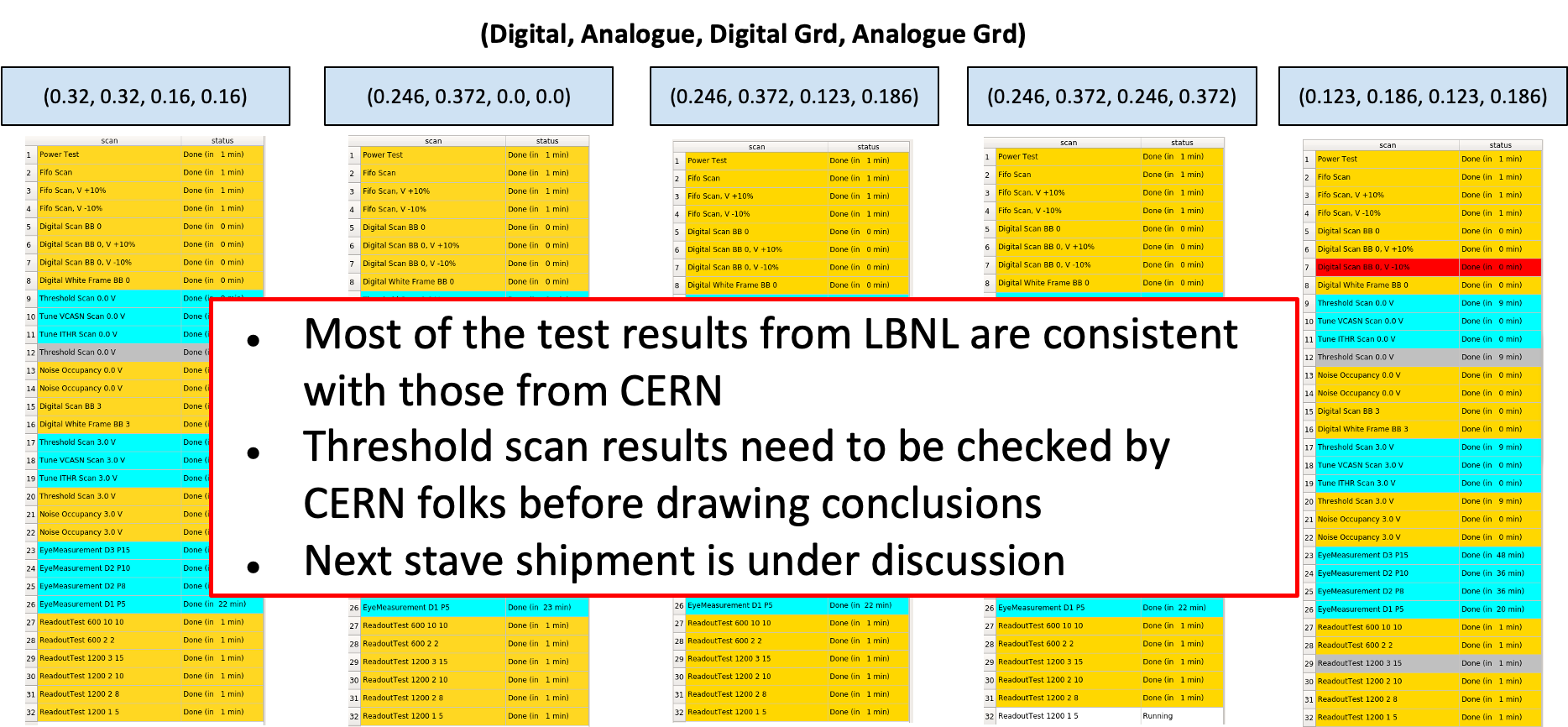 2/12/21
MVTX Status @sPHENIX L2 Meeting
4
Near Term Plan
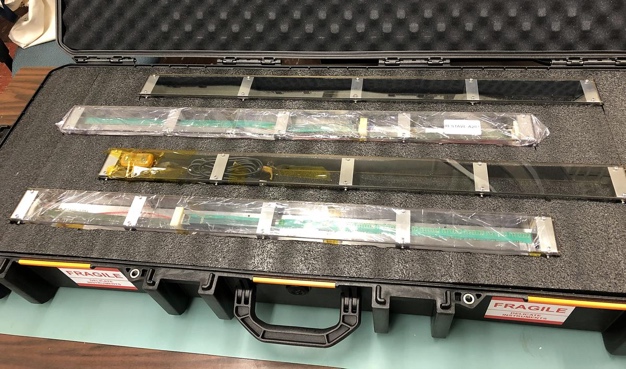 Mechanical structures 
Continue CFC production at WorkShape
Produce low-cost “evil-twin” at the end of production
Finished X-wing design, fabrication 
Mockup 
Finish assembly fixtures 
Stave shipping & QA
Prepare for detector assembly 
Readout and control 
AMD full integration 
mGTM integration 
Slow Control 
MVTX detector safety system 
Interface to sPHENIX safety system  
Experimental Safety Review  
power cables etc.  
Power system & Cooling system
system tests and procurements
- Test fit in Mar-April
- Assembly review, ~May 2021
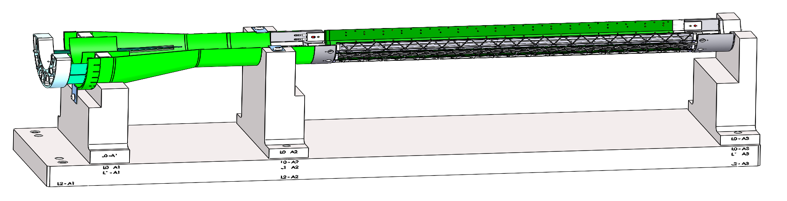 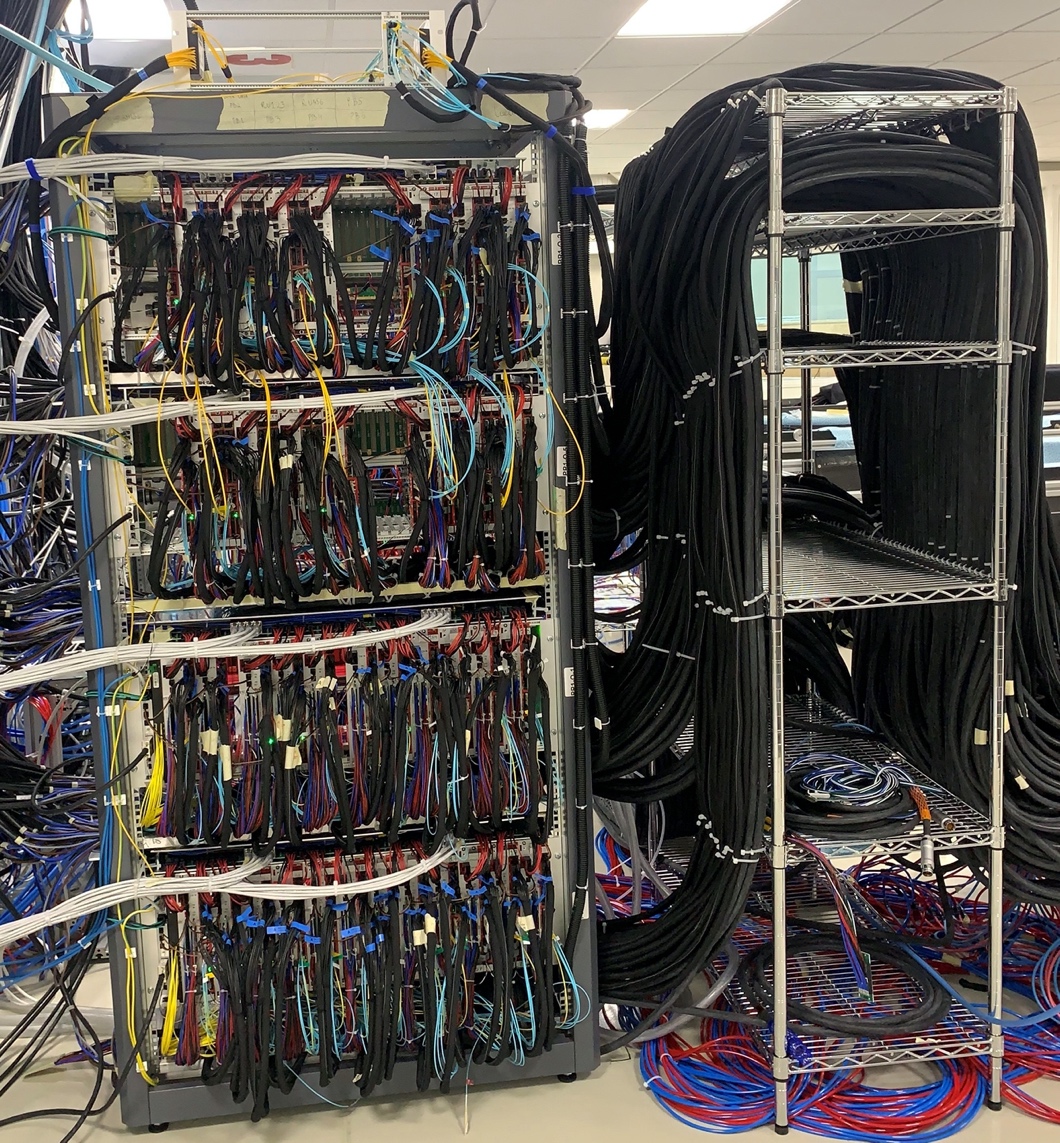 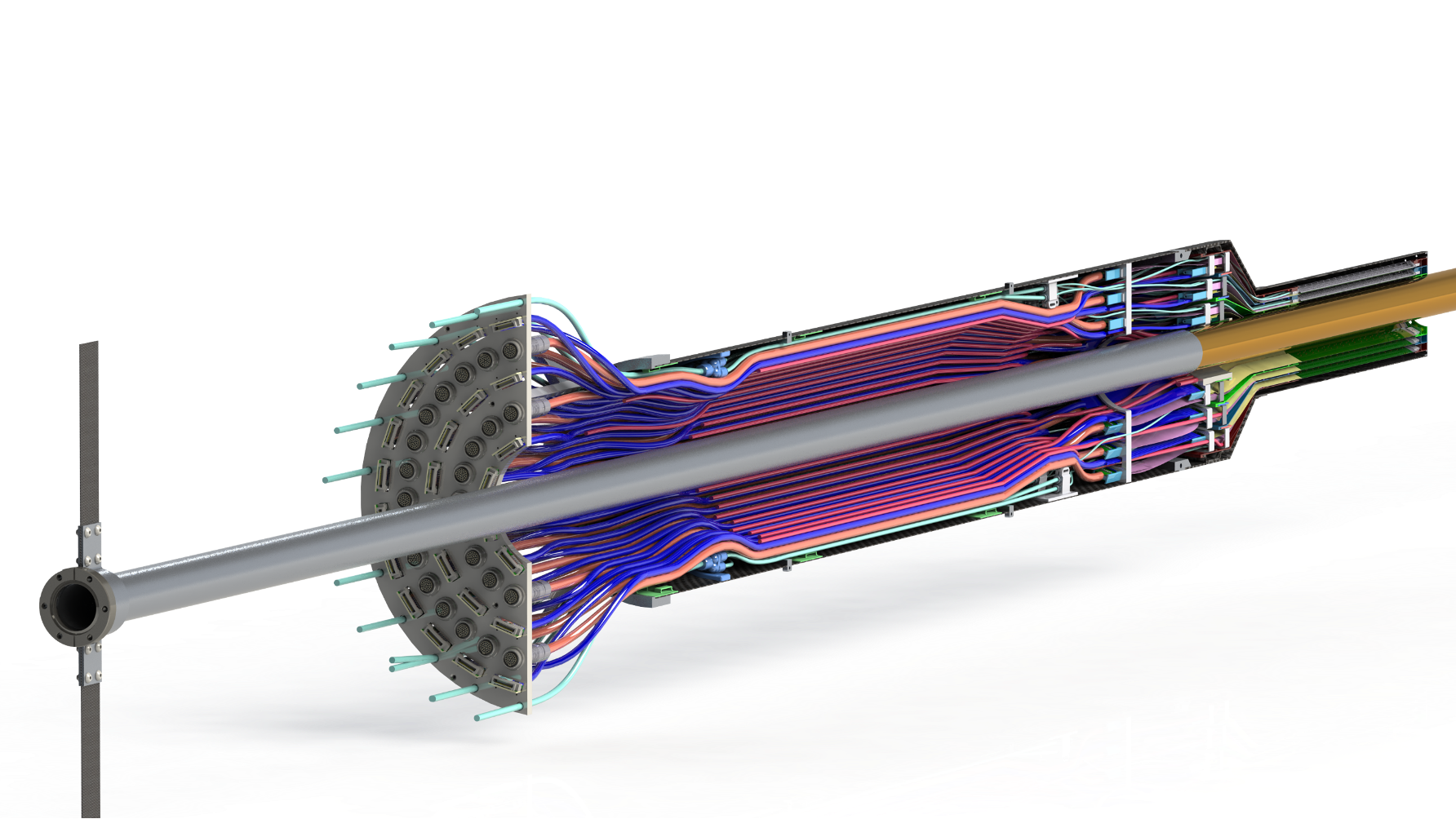 Complete assembly 12/2021
2/12/21
MVTX Status @sPHENIX L2 Meeting
5
Status & Plan
Pre-COVID19 Schedule
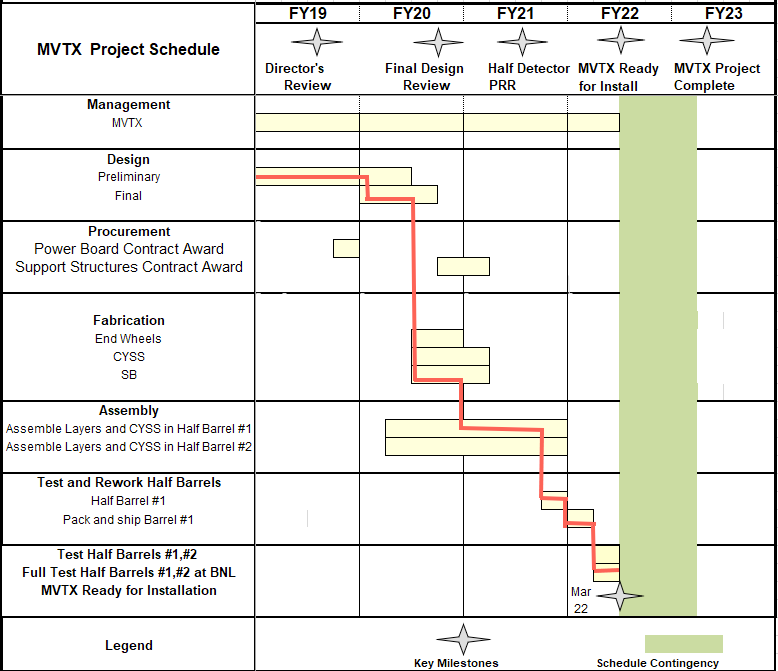 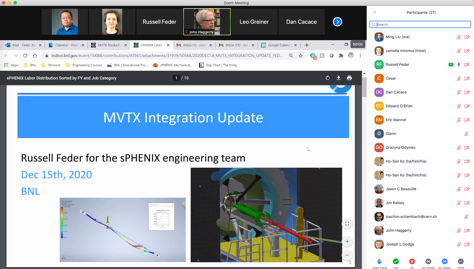 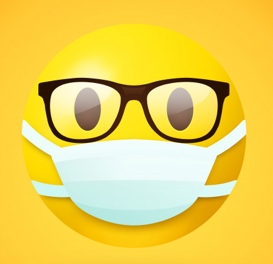 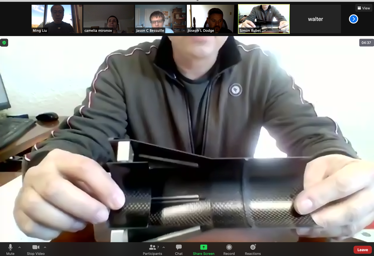 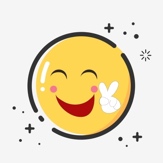 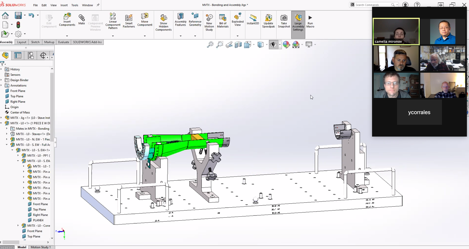 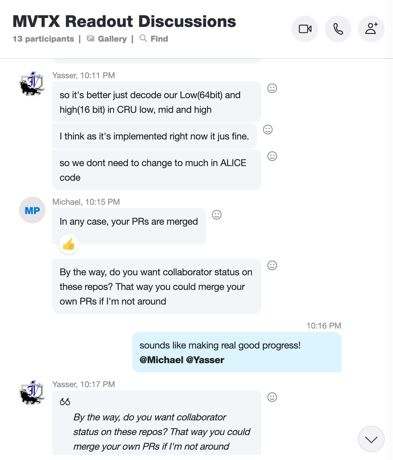 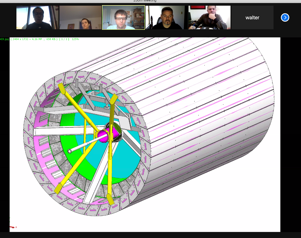 Today
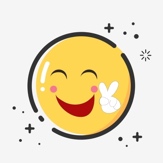 Production in progress
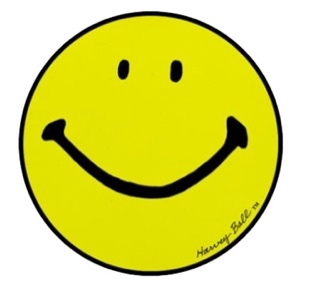 Assembly review
Some delay in CFC production, 
but still on track for completing
the assembly work in 2021
@LBNL
Readout, Control and Electrical System Integration 
3 RUs sent to factory@UK for repair 
FW/SW synced to latest ALICE/ATLAS code
Low-level slow control under testing 
mGTM progress at BNL (40MHz/LHC)
Readout and service cables and power system
MVTX 
installation
~9/2022
2/12/21
MVTX Status @sPHENIX L2 Meeting
6
Stave Production meeting 
with CERN, 1/19/2021

6 new stave metrology done
* Partial/Not functioning
2/12/21
MVTX Status @sPHENIX L2 Meeting
7
From last stave Production 
meeting with CERN, 1/19/2021
2/12/21
MVTX Status @sPHENIX L2 Meeting
8